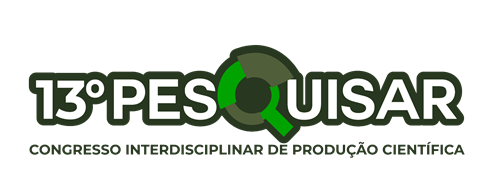 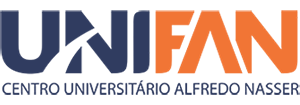 TÍTULO DO TRABALHO
NOME COMPLETO DE TODOS OS AUTORES
INSTITUIÇÃO DE VÍNCULO
LINHA DE PESQUISA
DATA: XX/OUT. 2024
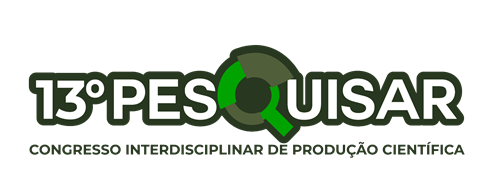 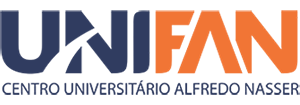 INTRODUÇÃO
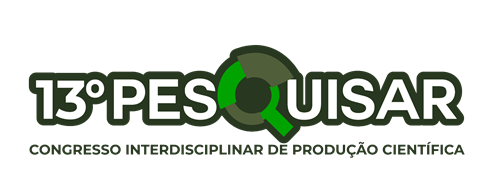 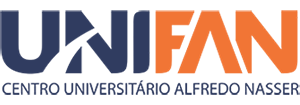 REFERENCIAL TEÓRICO
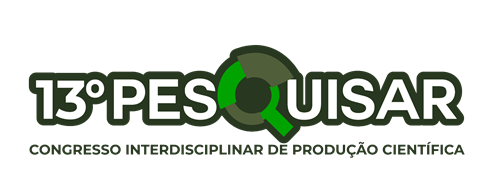 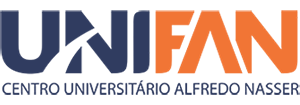 METODOLOGIA
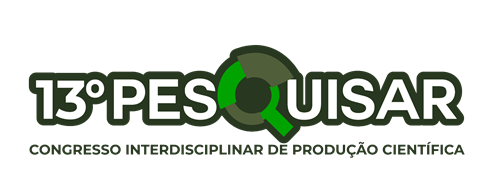 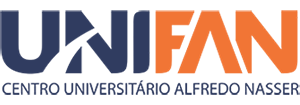 RESULTADOS E DISCUSSÃO
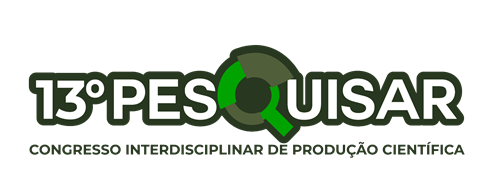 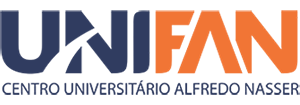 CONSIDERAÇÕES FINAIS
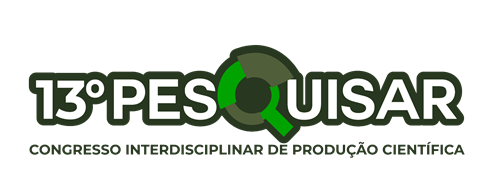 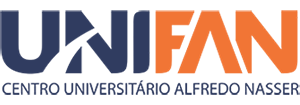 REFERÊNCIAS
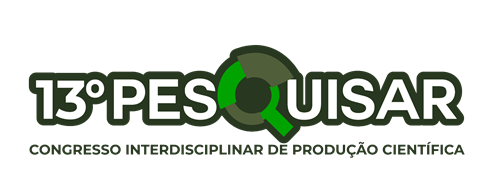 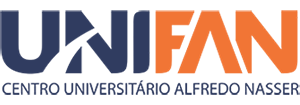 AGRADECIMENTOS/FINANCIAMENTOS
(ITEM NÃO OBRIGATÓRIO)